нас, всё, у, сегодня, получится!
У нас сегодня всё получится!
Родственные слова
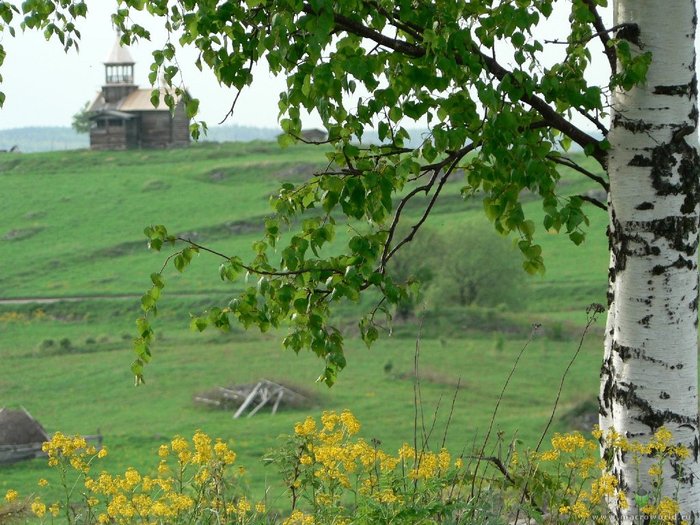 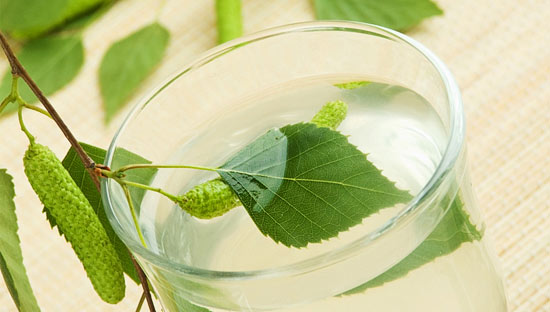 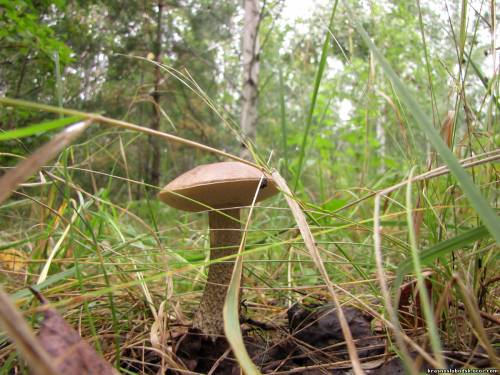 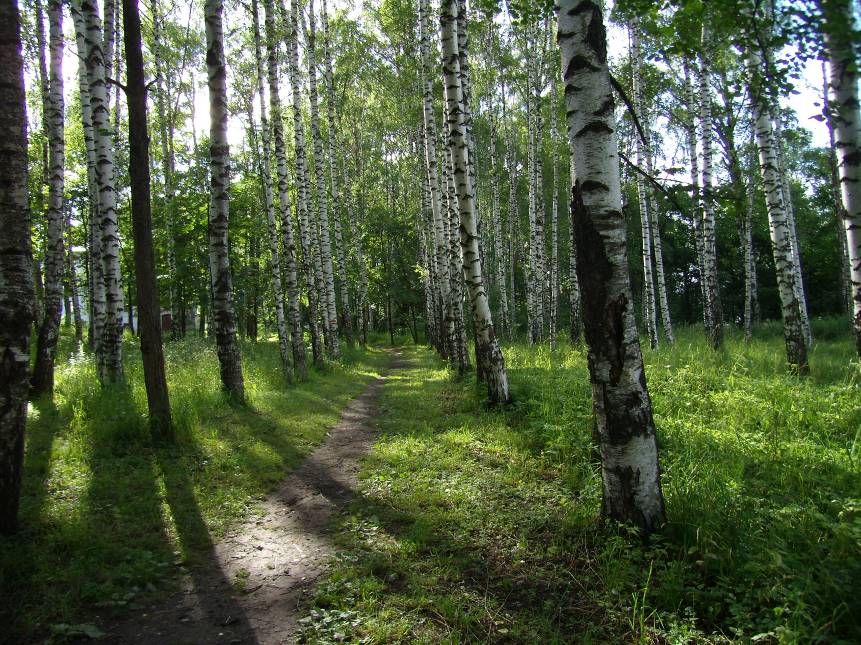 Берёза плакала.
Коля и Алла гуляли в лесу.
Сели они на пенёк отдыхать.
Вдруг на лоб Коле упала капелька.
Это плакала берёза.
Из ранки ствола капал берёзовый сок.
Злые люди ранили дерево.
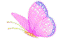 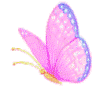 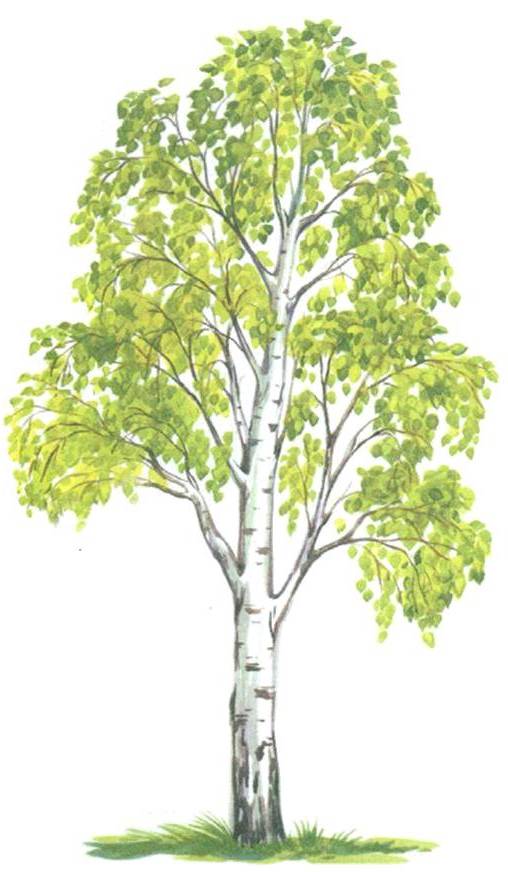 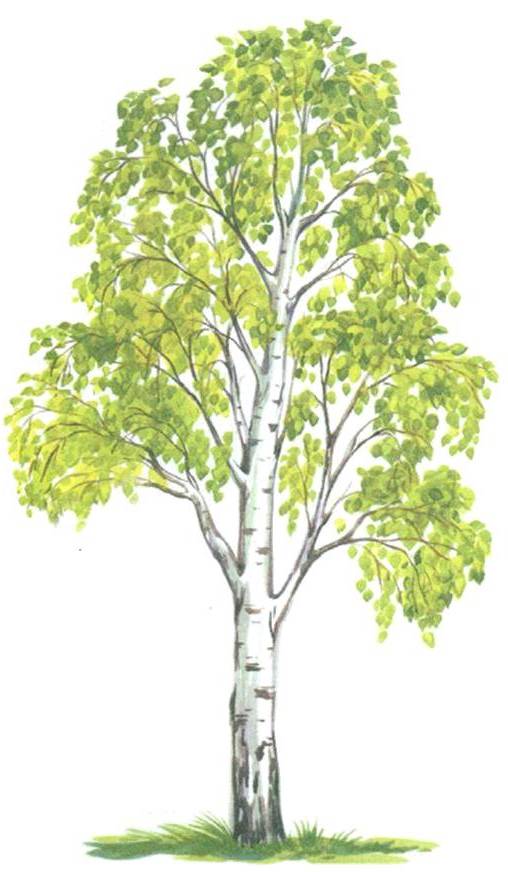 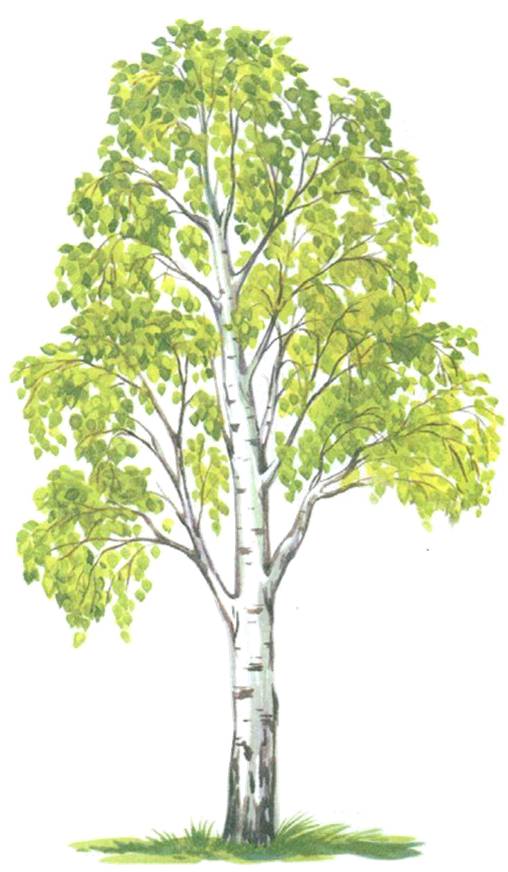 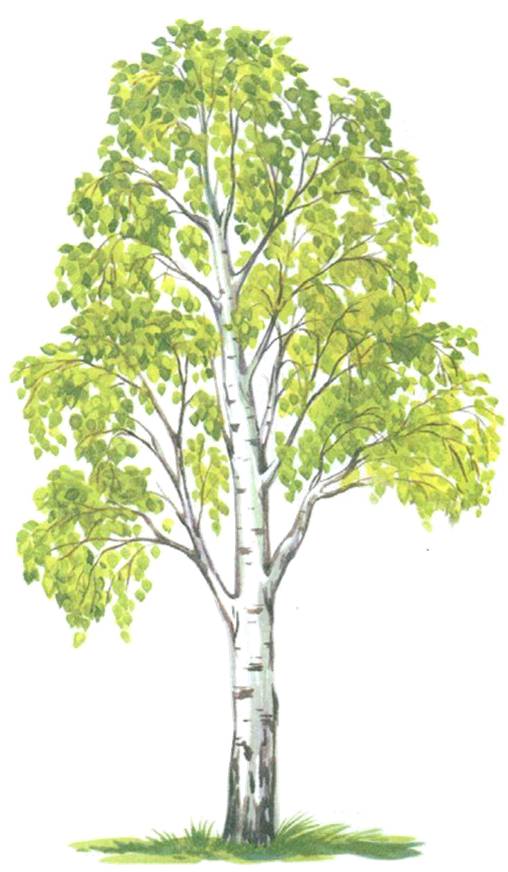 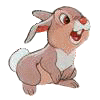 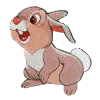 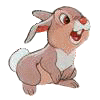 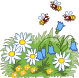 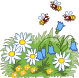 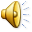 Берёз… называют символом России. Русь моя, люблю твои берёз…! Берёз… воспета в поэзии. О берёз… слагали песни. 
Под берёз… нашли грибок. На берёз… распустились почки.
у
ы
а
ах
ой
е
Д/з
Образовать 5 слов с 
корнем –лес- . 


Образовать 5 слов с 
корнем –сад- .
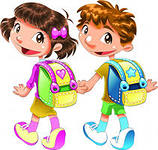 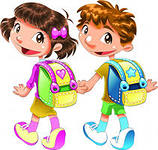 Продолжи фразы:
Я научился…
Для меня было трудным…
Урок мне показался …
Оранжевого цвета -работали активно весь урок, вникали во все вопросы.
Жёлтого цвета- работали хорошо, активно, но могли бы и лучше.
Красного цвета - считают, что могли бы работать гораздо лучше.
Молодцы!
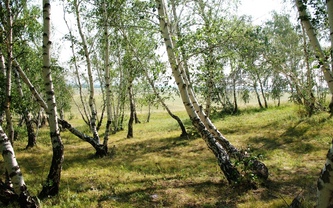 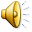